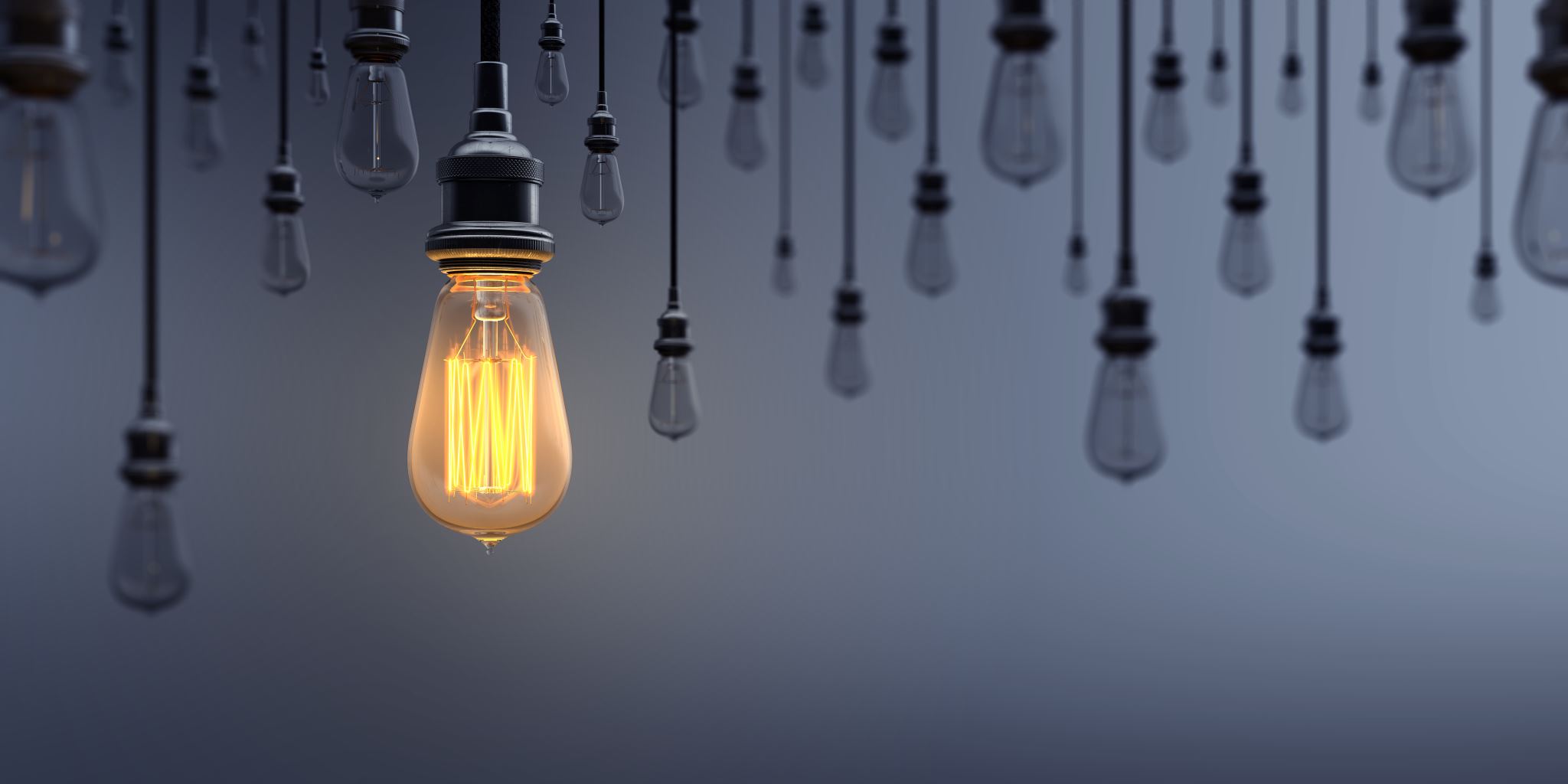 Erityinen tuki ammatillisessa koulutuksessa Keski-Pohjanmaan ammattiopisto
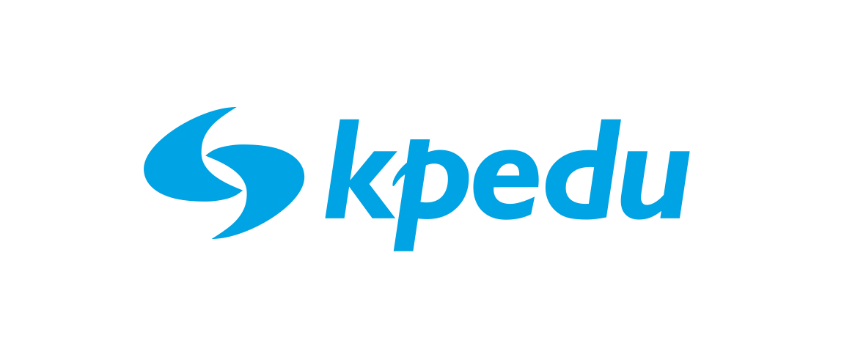 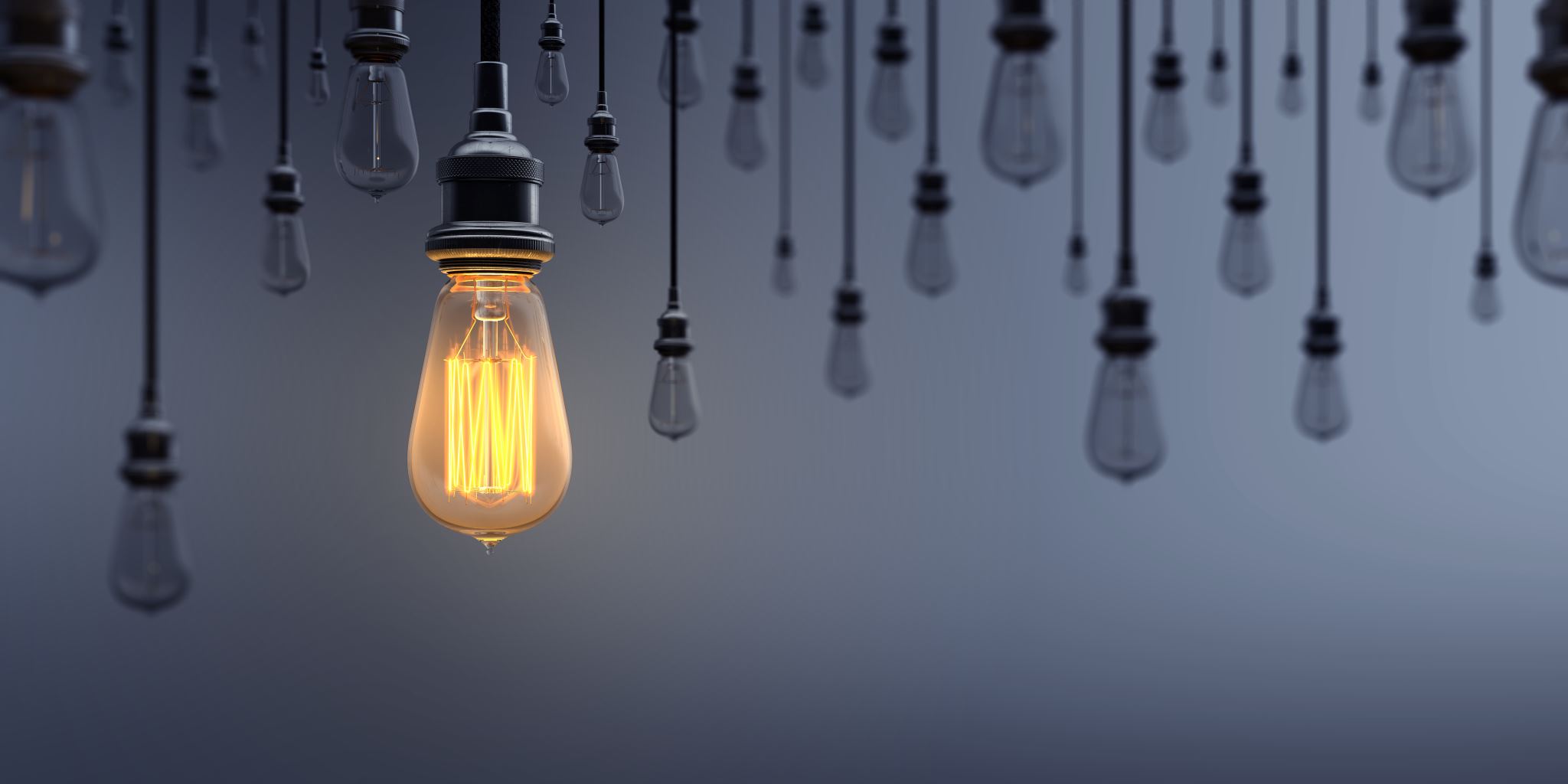 Mitä on erityinen tuki?
opiskelijan yksilöllisiin tarpeisiin, tavoitteisiin ja valmiuksiin perustuvaa suunnitelmallista pedagogista tukea sekä 
erityisiä opetus- ja opiskelujärjestelyitä.

Erityisen tuen tavoitteena on
edistää opiskelijan  hyvinvointia ja opintoja moniammatillisen verkoston kanssa sekä
tukea opiskelijaa saavuttamaan tutkinnon ja työllistymään.
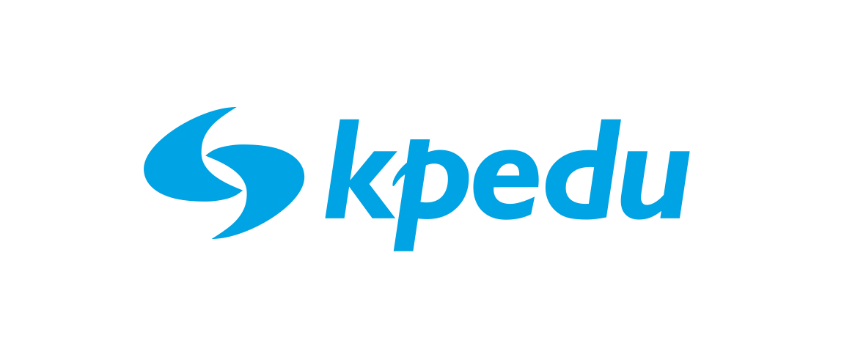 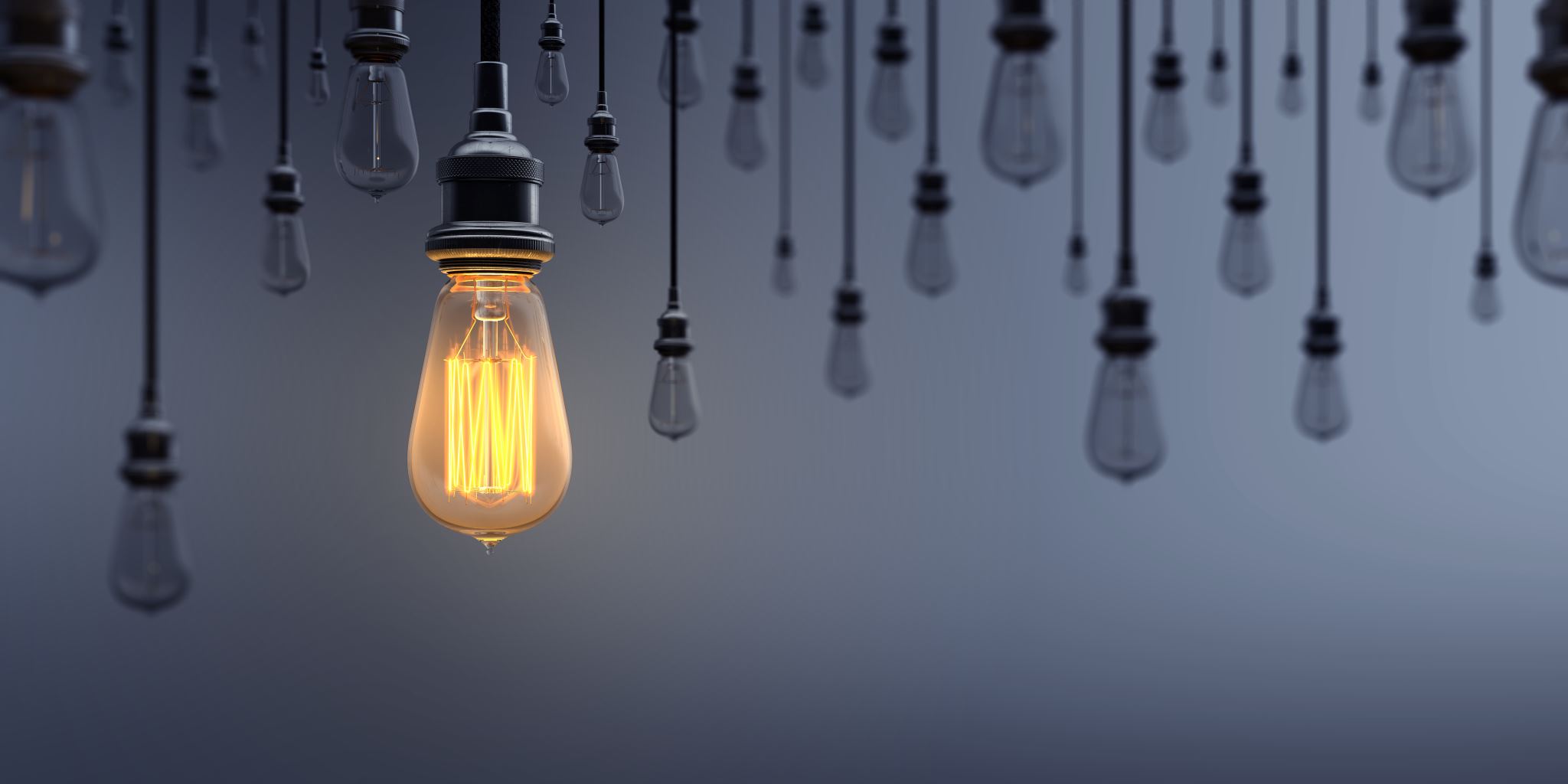 Kenelle erityinen tuki on tarkoitettu?
Opiskelijalla on oikeus erityiseen tukeen, jos hän 
oppimisvaikeuksien
vamman
sairauden 
tai muun syyn 
vuoksi tarvitsee pitkäaikaista tai säännöllistä erityistä oppimisen ja opiskelun tukea tutkinnon ammattitaitovaatimusten tai osaamistavoitteiden saavuttamiseksi.
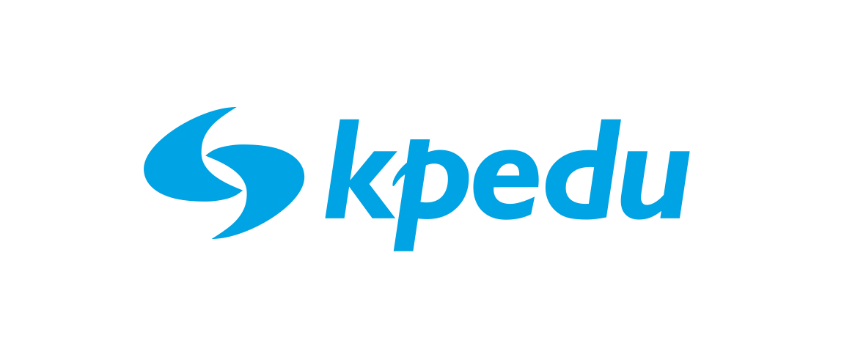 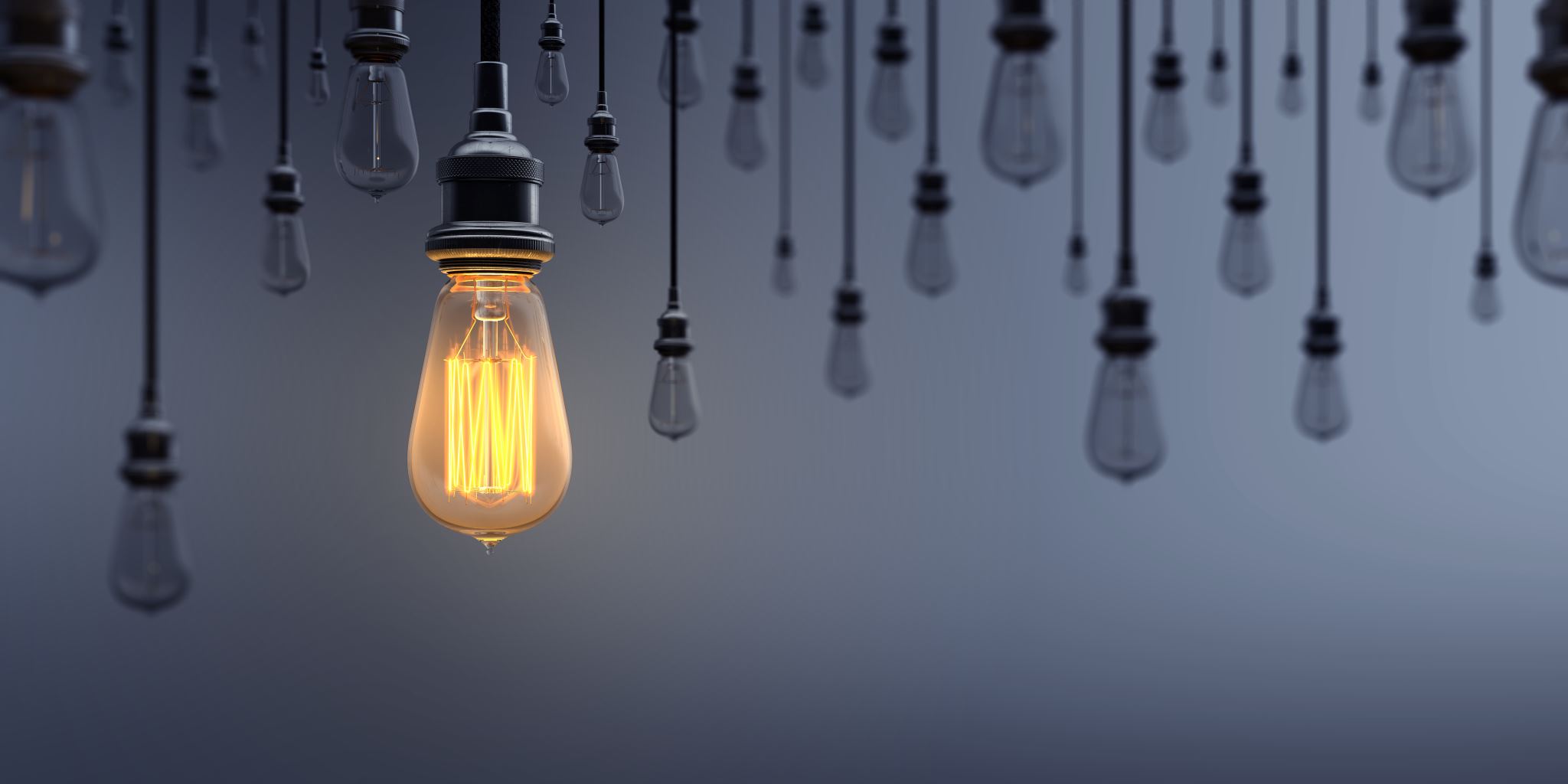 Erityinen tuki käytännössä 1/3
opettajan, ohjaajan tai erityisopettajan tuki oppitunneilla
erityisopettajan antama ohjaus, opetus ja erityisopettajan palvelut 
pienryhmät (Ei kaikilla aloilla!)
lisäopetus
erilaiset oppimisympäristöt, kuten HOPE-paja ja ammatilliset pajat
Tukitoimet vaihtelevat aloilla! .
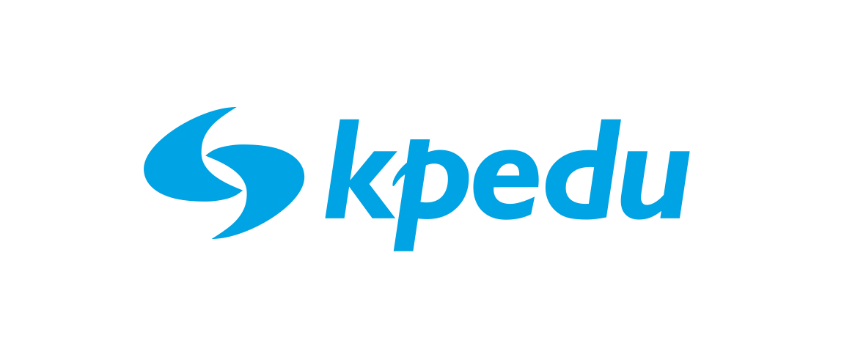 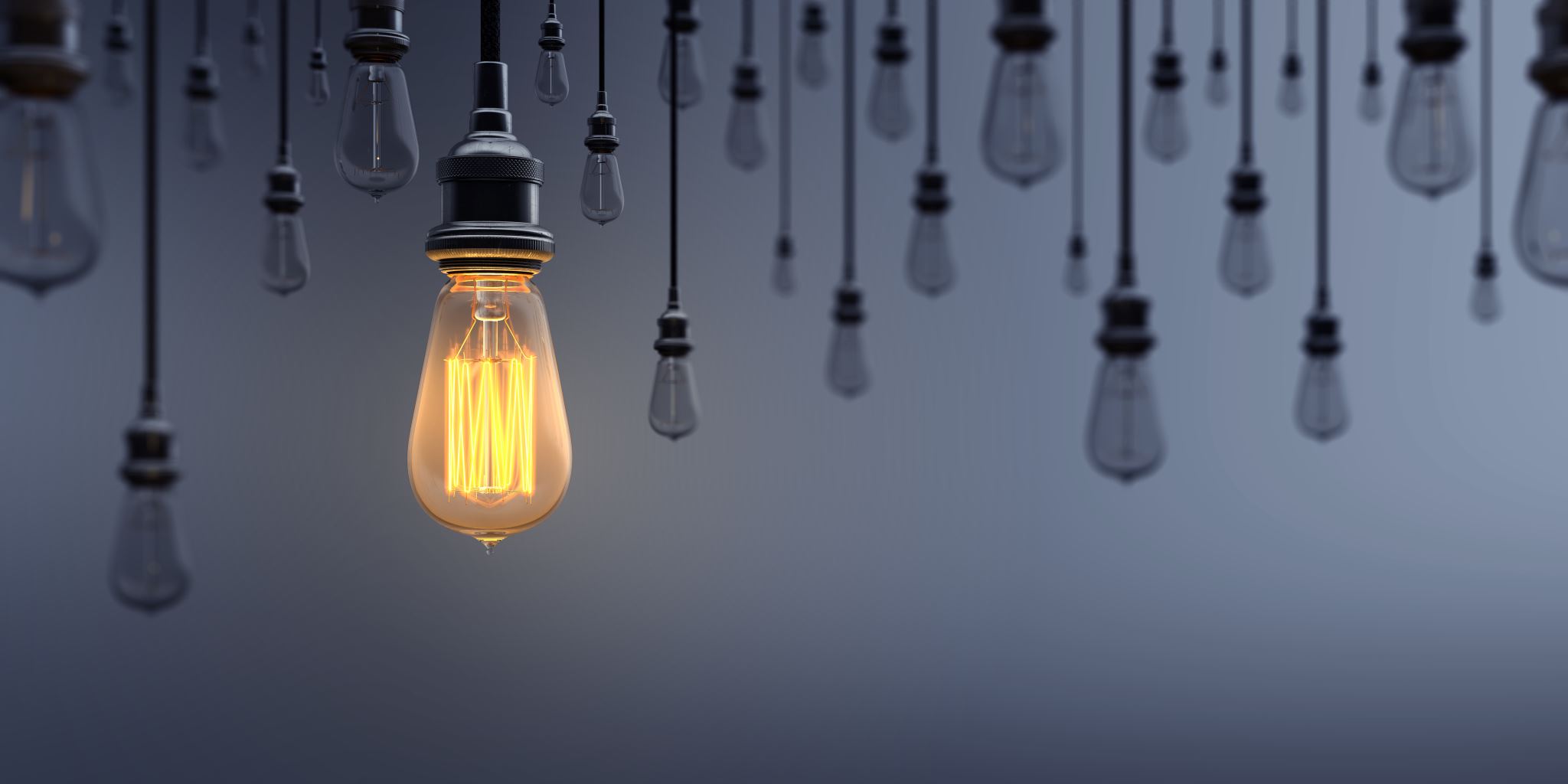 Erityinen tuki käytännössä 2/3
tuki työpaikalla tapahtuvaan oppimiseen
ohjaava ammattihenkilö opiskelutiloissa
työvaltainen opiskelu
erilaiset opiskelumenetelmät ja apuvälineet 
yksilöllinen opiskelupolku (HOKS, henkilökohtainen työaika..)
opintojen keventäminen
Tukitoimet vaihtelevat aloilla! .
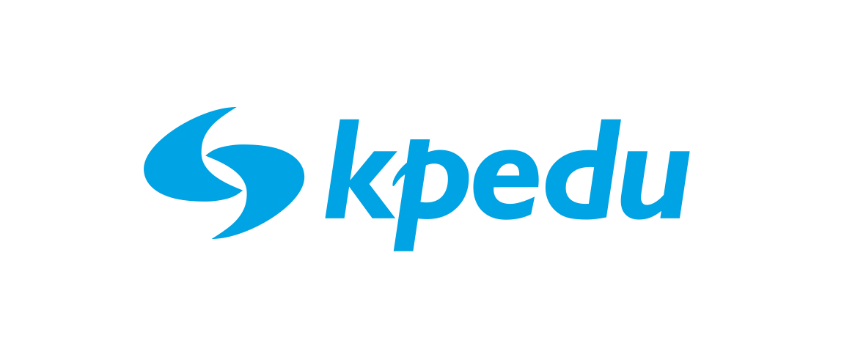 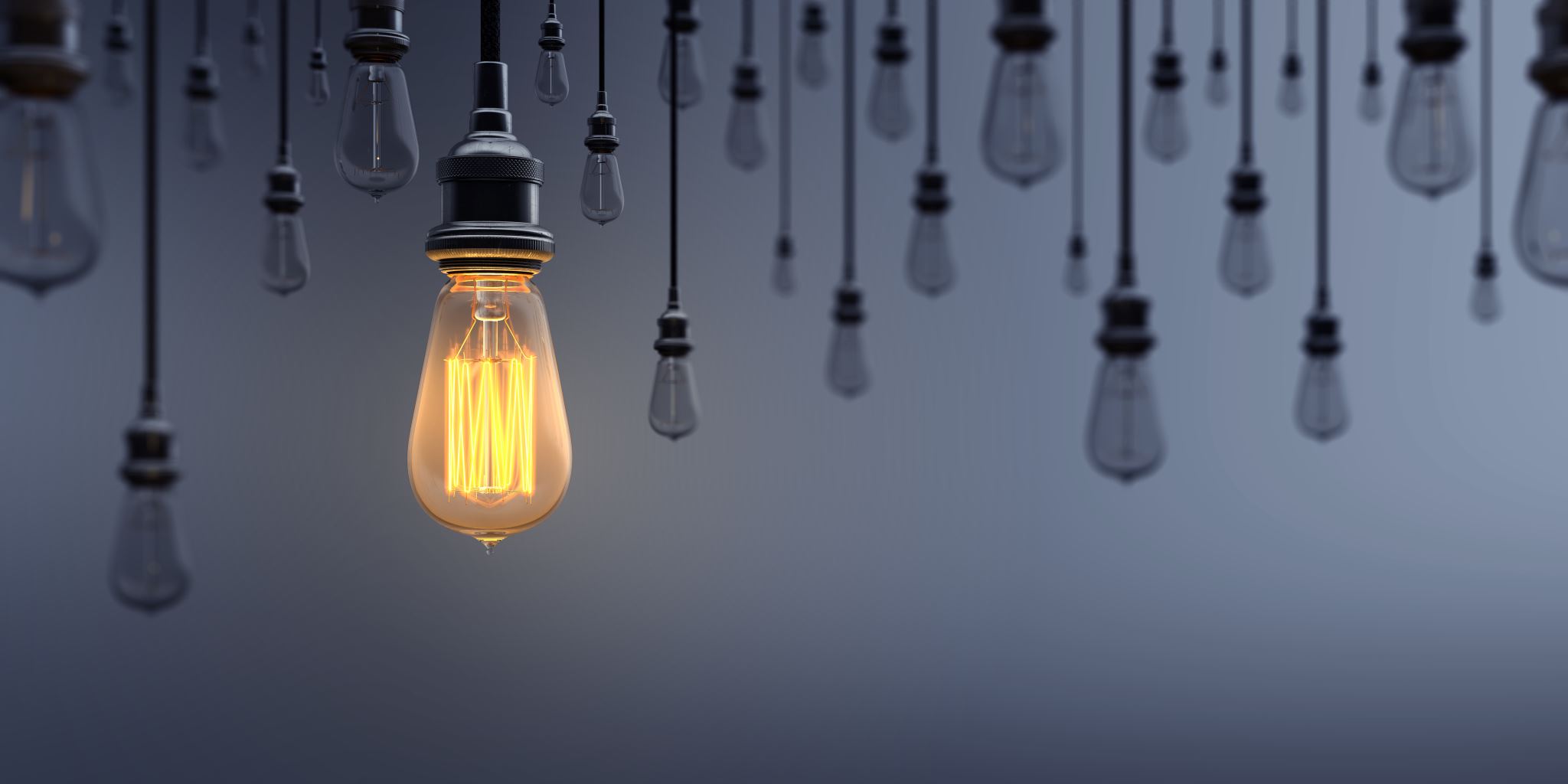 Erityinen tuki käytännössä 3/3
ohjauskeskustelut
arjenhallinnan vahvistaminen
yhteistyö HOKSauksessa
asiantuntijapalvelut ja yksilökohtainen monialainen yhteistyö
erilaisten hankkeiden tuottamat erityisen tuen palvelut (Voimavarapaja, ammatilliset pajat, jne.)
yhteistyö Ammattiopisto Luovin kanssa
Tukitoimet vaihtelevat aloilla! .
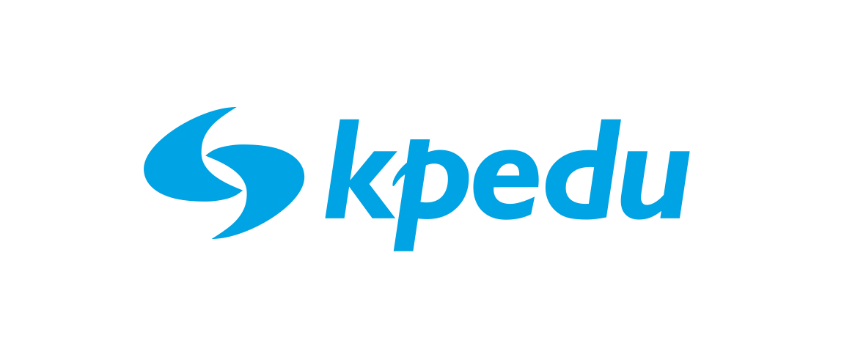 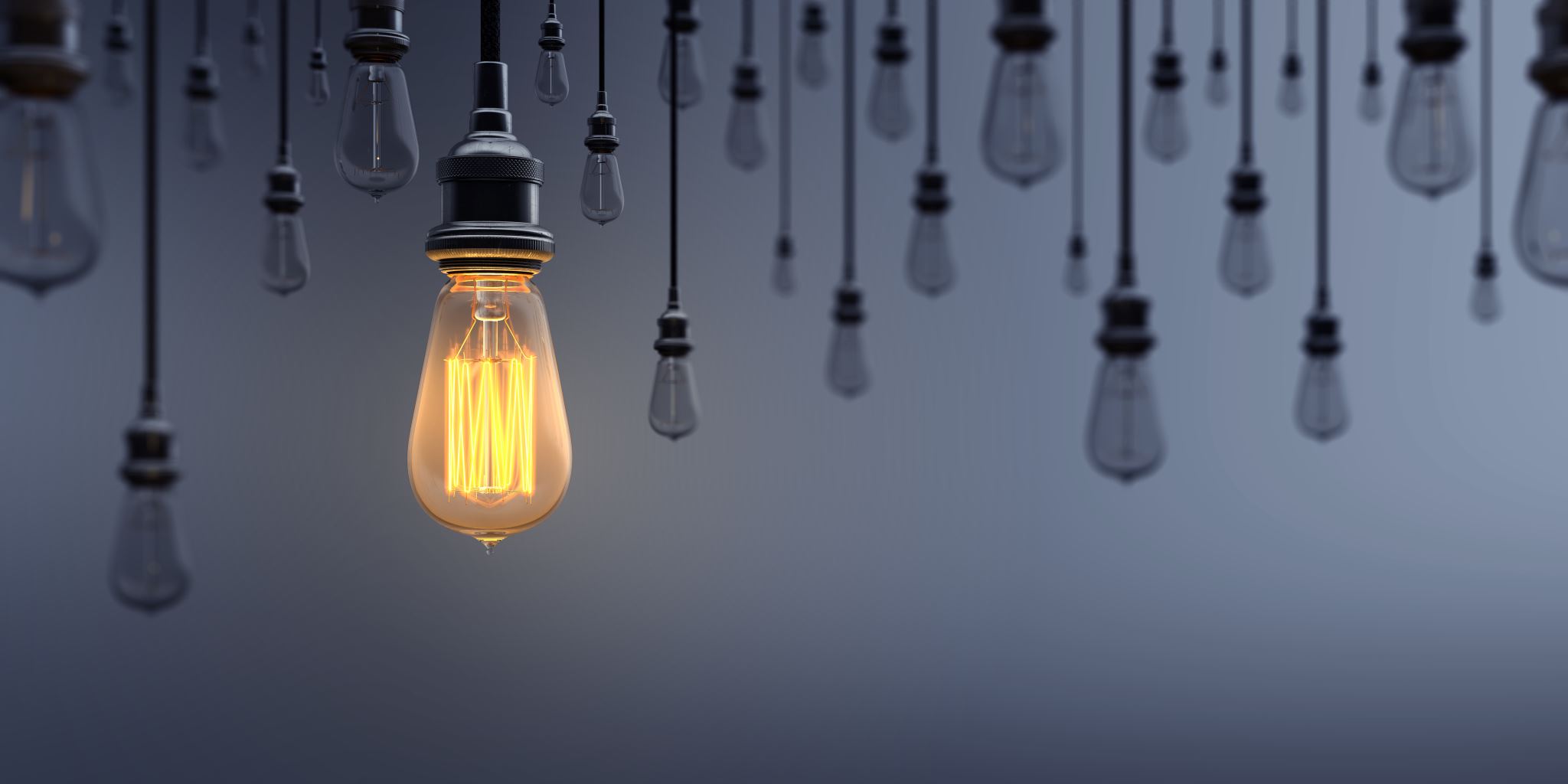 KIITOS!
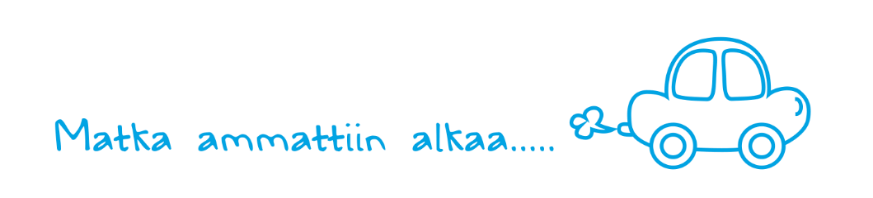 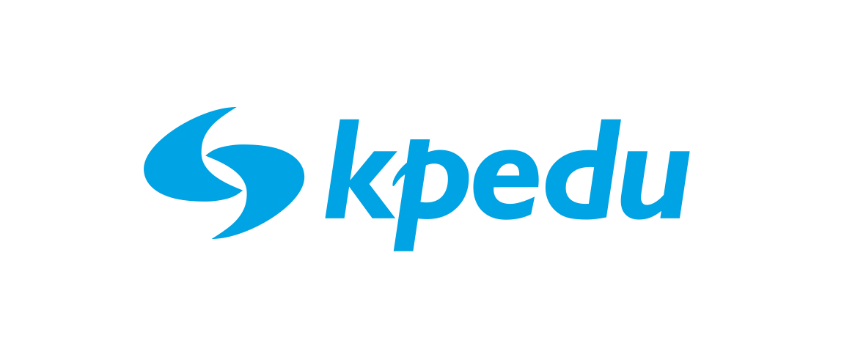 Laura Nygård